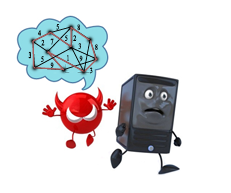 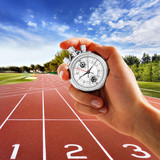 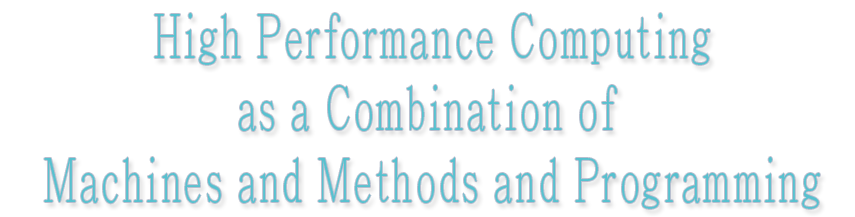 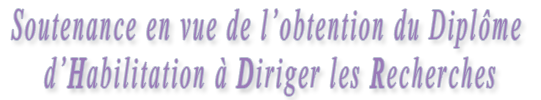 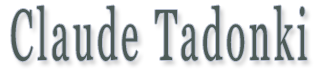 Mines-ParisTech



Université Paris-Sud / 16 mai 2013
My Research Topics so far
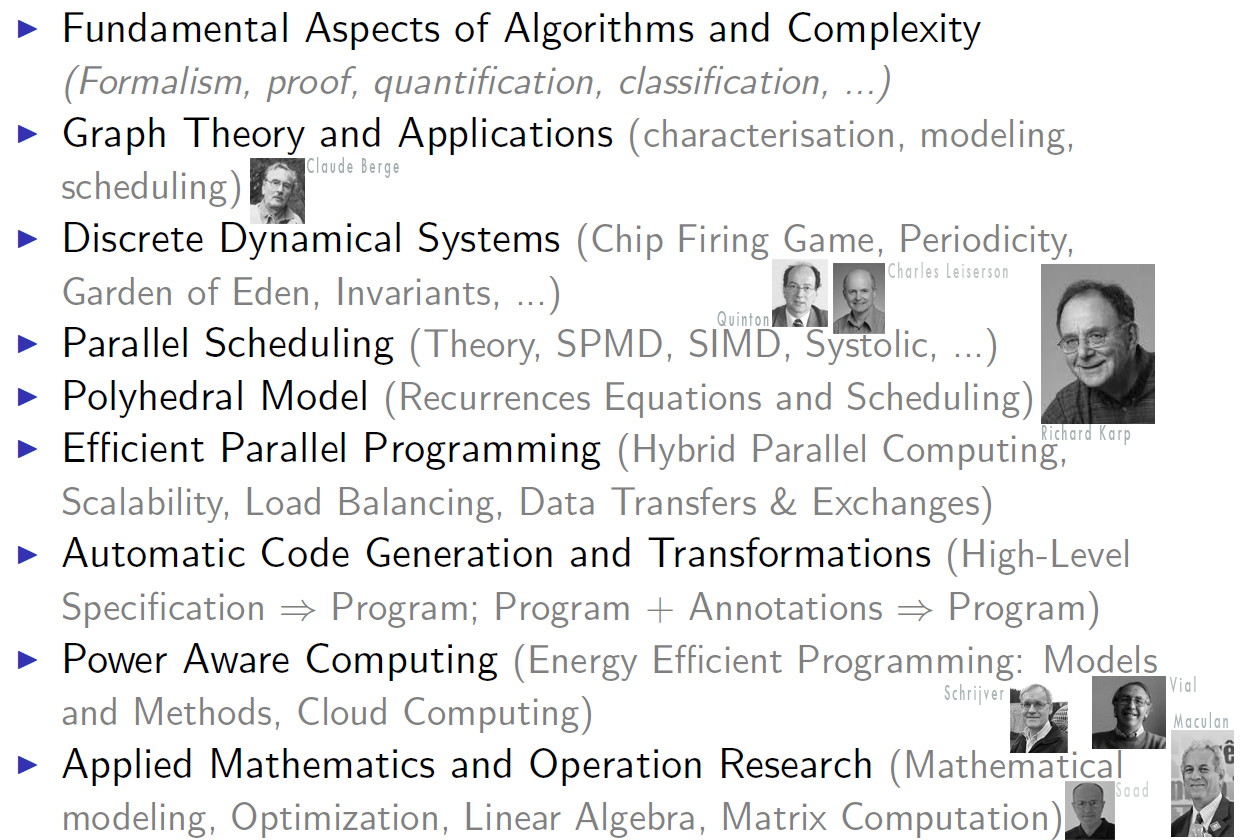 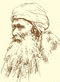 “A vouloir toujours aller au fond des choses, on court le risque d’y rester."
Claude Tadonki
Mines ParisTech
High Performance Computing as Combination of Machines and Methods and Programming
HDR defense - University Paris-Sud/Orsay - PCRI - May 16th 2013
Places where I have been (study/work/conference/cooperation/teaching)
University of Yaoundé (Cameroon)  University of Rennes/IRISA  University of Geneva (HEC/CUI)
 European Laboratory of Molecular Biology  University Paris-Sud  Ecole des Mines de Paris
92: CARI
97:CEPAMOQ
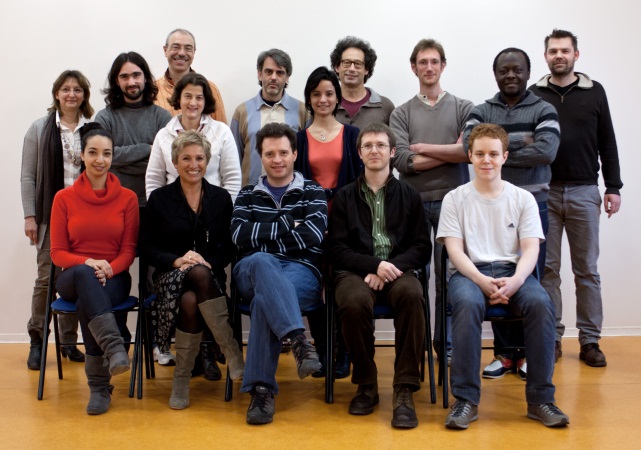 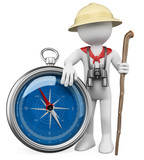 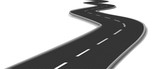 «science without border » 
is the hallmark of my route.
France
Italy
Spain
Argentina
Austria
Switzerland
Germany
Hungary
Madagascar
Brazil
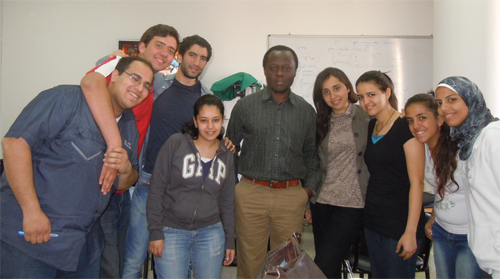 Romania
Portugal
Finland
Senegal
UK
Danmark
Greece
USA
Morroco
Ireland
Canada
Mexico
Cuba
Egypt
India
Madagascar
China
Japan
Cameroon
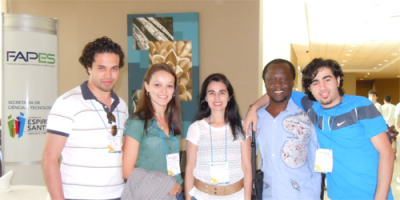 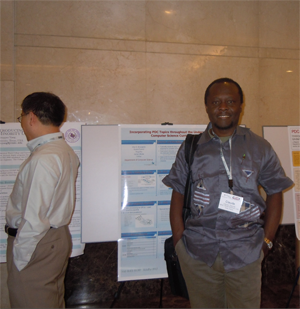 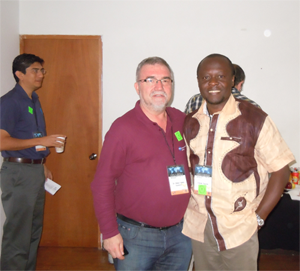 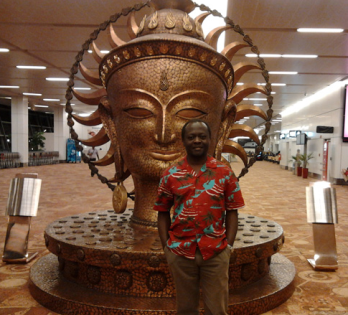 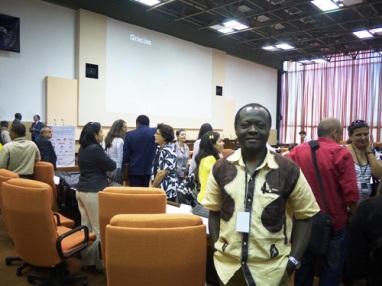 Claude Tadonki
Mines ParisTech
High Performance Computing as Combination of Machines and Methods and Programming
HDR defense - University Paris-Sud/Orsay - PCRI - May 16th 2013
The HPC Symphony
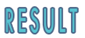 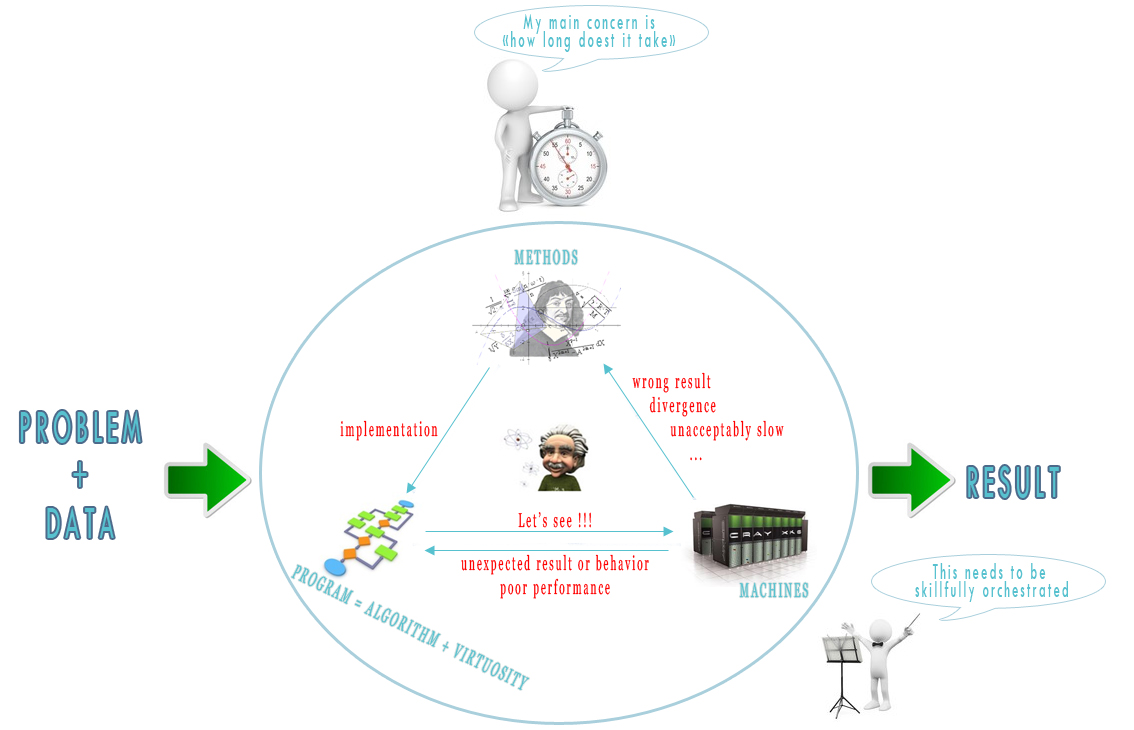 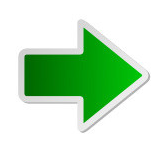 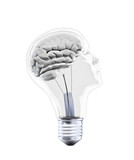 Mystery {
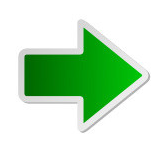 Significant advances have been achieved in each of the aforementioned aspects.
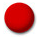 A skillfull combination of all HPC components is really the key to absolute efficiency.
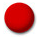 This expected pluridiscipline interaction should be better done at the earliest.
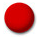 This is the main point of my defense and the motivation behind my future plans.
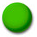 Claude Tadonki
Mines ParisTech
High Performance Computing as Combination of Machines and Methods and Programming
HDR defense - University Paris-Sud/Orsay - PCRI - May 16th 2013
Computer vs Difficult Problem  David & Goliath
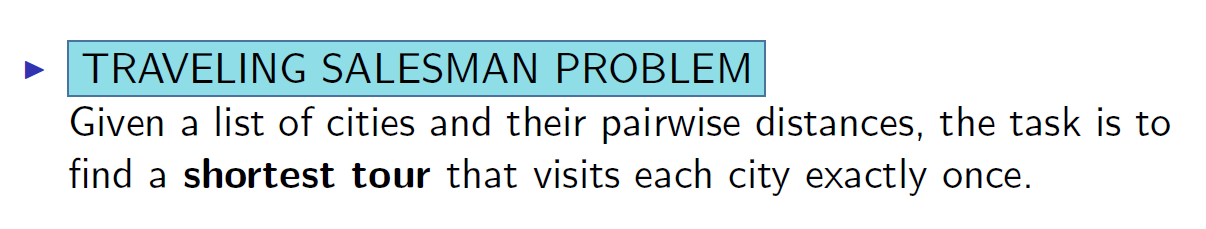 NP-complete Problem
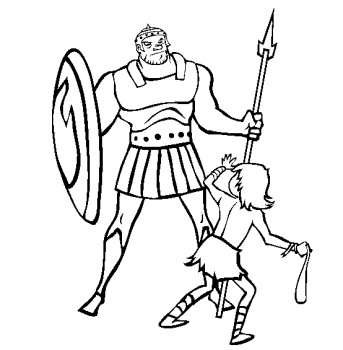 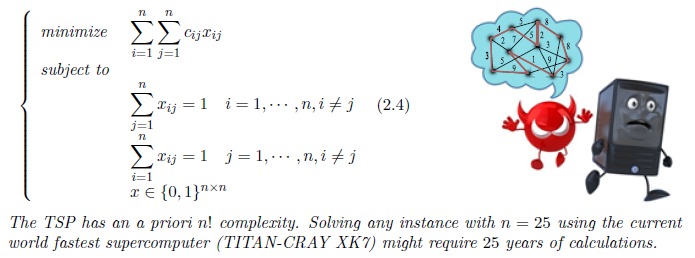 + Subtour breaking constraints
Method
TITAN in 1min  6 billion people calculating 
                                                  24h/24h during 300 years
“Tu quieres celeste que te cueste."
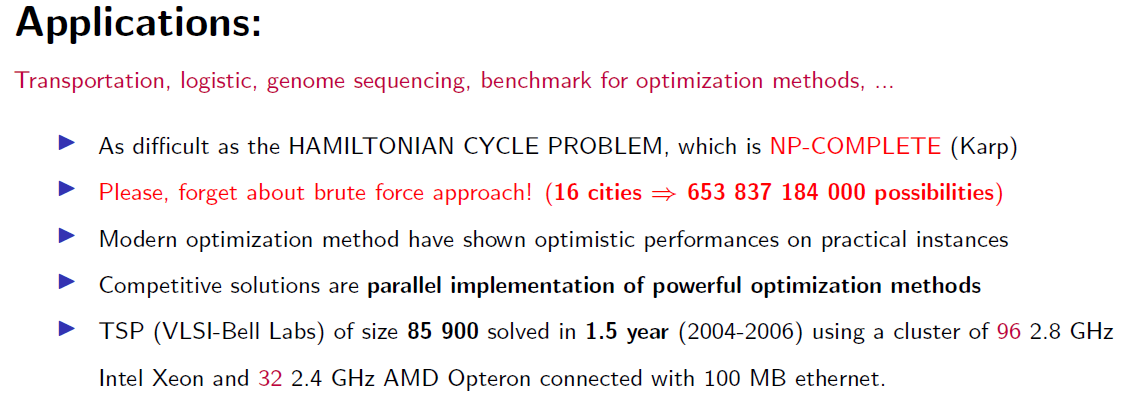 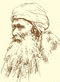 (Super)Computer
TSP heros: Applegate, Bixby, Chvatal, and Cook
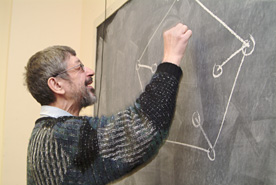 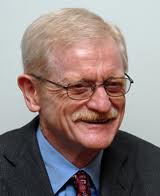 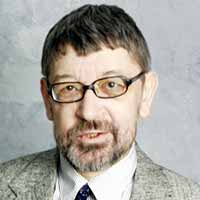 Approximation algorithm is also an interesting pragmatic way to go
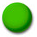 Claude Tadonki
Mines ParisTech
High Performance Computing as Combination of Machines and Methods and Programming
HDR defense - University Paris-Sud/Orsay - PCRI - May 16th 2013
Influence of Programming on Methods
Quicksort is a worst-case n² algorithm, but is still preferred to the nlogn heapsort.
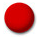 LP can be solved in a polynomial time, but the (expontial) SIMPLEX is still preferred.
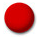 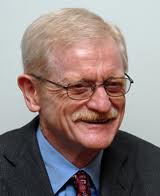 The simplex has led to the leading solver CPLEX
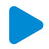 We have implemented a nice interface between  CPLEX and MATLAB in 
cooperation with  David Musicant (Carleton College) and  Travis Johnson.

Our interface (started in 2004) has been used and cited in several mathematical programming papers, including ours (P-median, Portfolio, Energy minimization ).

Can be dowloaded at
http://www.omegacomputer.com/staff/tadonki/using_cplex_with_matlab.htm
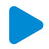 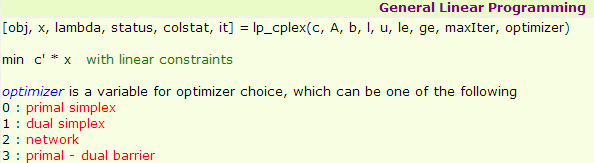 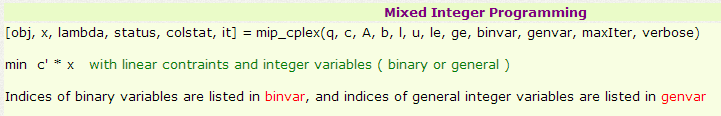 Claude Tadonki
Mines ParisTech
High Performance Computing as Combination of Machines and Methods and Programming
HDR defense - University Paris-Sud/Orsay - PCRI - May 16th 2013
A Large-Scale Particles Physics Problem
High-precision Lattice Quantum ChromoDynamics simulations.
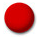 The ANR project PetaQCD was targeting 256×1283 lattices.
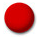 One evaluation of the Dirac operator on a 256×1283 lattice involves
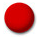 256 × 1283 × 1500  1012  (stencil) floating-point operations
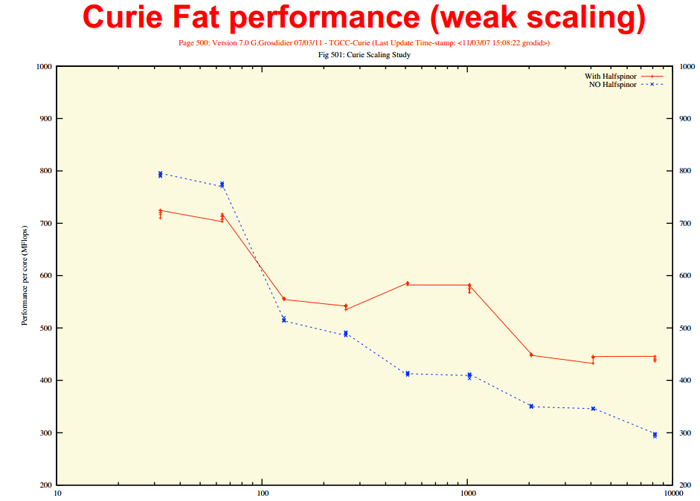 With 10,000 cores, we can roughly
perform 500 × 103 × 106 = 5x109 fps
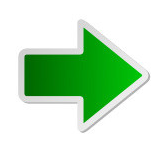 Our 256×1283 lattice would then 
require 200 seconds  3 minutes
for each evaluation of the Dirac 
operator.
Now, image that we have 
to do it 5000 times to solve 
One Dirac linear system !!!
10 days !!!
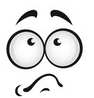 G.Grosdidier,  « Scaling stories », PetaQCD Final Review Meeting, Orsay, Sept. 27th – 28th 2012
500 Mflops/core
Claude Tadonki
Mines ParisTech
High Performance Computing as Combination of Machines and Methods and Programming
HDR defense - University Paris-Sud/Orsay - PCRI - May 16th 2013
Important Facts about Supercomputers
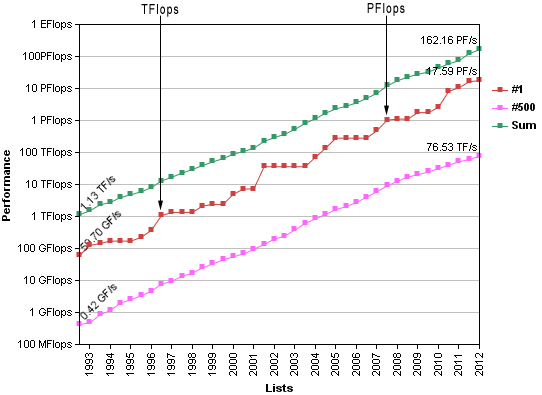 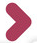 The following characteristics are becoming a standard
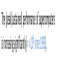 Several cores (2012 list: 84% ≥ 6 cores and 46% ≥ 8 cores)
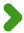 Vector units (with larger vector registers)
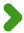 Accelerated (mainly GPU: 62 systems of the 2012 including the #1)
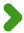 The gap between peak and sustained performances
on real-life applications is clearly questionable.
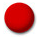 Performance evolution (Top500.org)
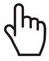 HPC investigations should focus on this.
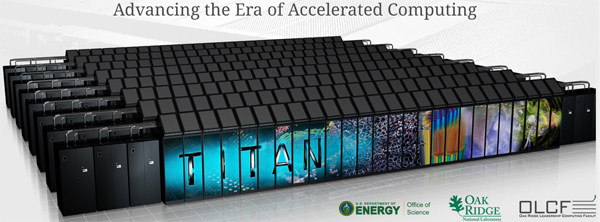 When it comes to accelerators, data transfer is
critical.
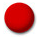 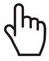 Compromise and overlap (scheduling)
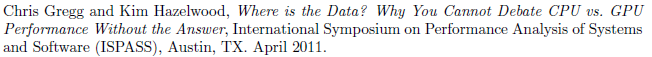 Taking advantage of all aspects of a computing 
nodes requires a complex hybrid/heterogeneous
programming .
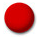 TITAN CRAY-XK7 the (2012) world fastest supercomputer
299 008 CPU cores (16-cores AMD Opteron 6274)
18 688 NVIDIA Tesla K20 GPUs
Peak: 27.11 PFlop/s.
Sustained: 17.59 PFlop/s (Linpack)
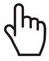 Code generation and transformation
Energy is major concern.
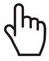 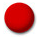 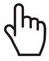 Power aware programming and scheduling.
Claude Tadonki
Mines ParisTech
High Performance Computing as Combination of Machines and Methods and Programming
HDR defense - University Paris-Sud/Orsay - PCRI - May 16th 2013
Some of my achievements
Let’s have a look on some of my achievements
"Only those who attempt the absurd...willachieve the impossible."  M. C. Escher
Claude Tadonki
Mines ParisTech
High Performance Computing as Combination of Machines and Methods and Programming
HDR defense - University Paris-Sud/Orsay - PCRI - May 16th 2013
Discrete Dynamical Systems
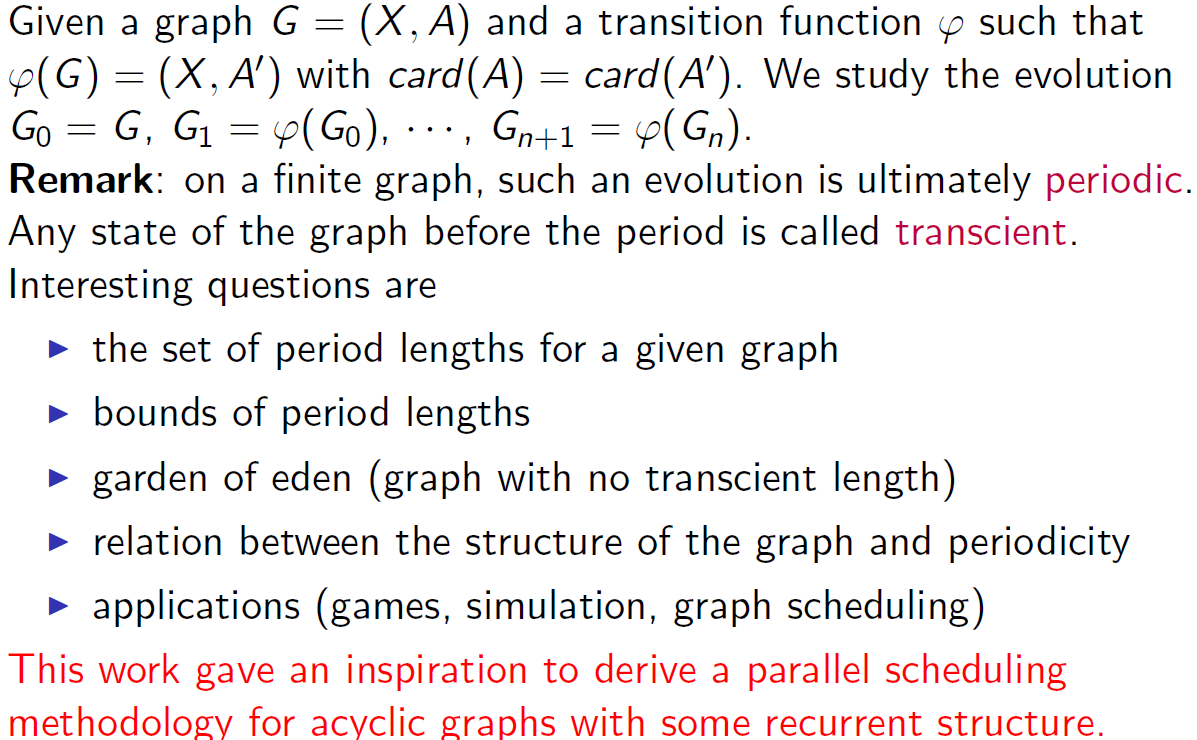 René Ndoundam, Claude Tadonki, Maurice Tchuente: Parallel Chip Firing Game Associated with n- cube Edges Orientations. International Conference on Computational Science (2004). , CoRR abs/1007.0381 (2010)
Claude Tadonki
Mines ParisTech
High Performance Computing as Combination of Machines and Methods and Programming
HDR defense - University Paris-Sud/Orsay - PCRI - May 16th 2013
Parallel Scheduling
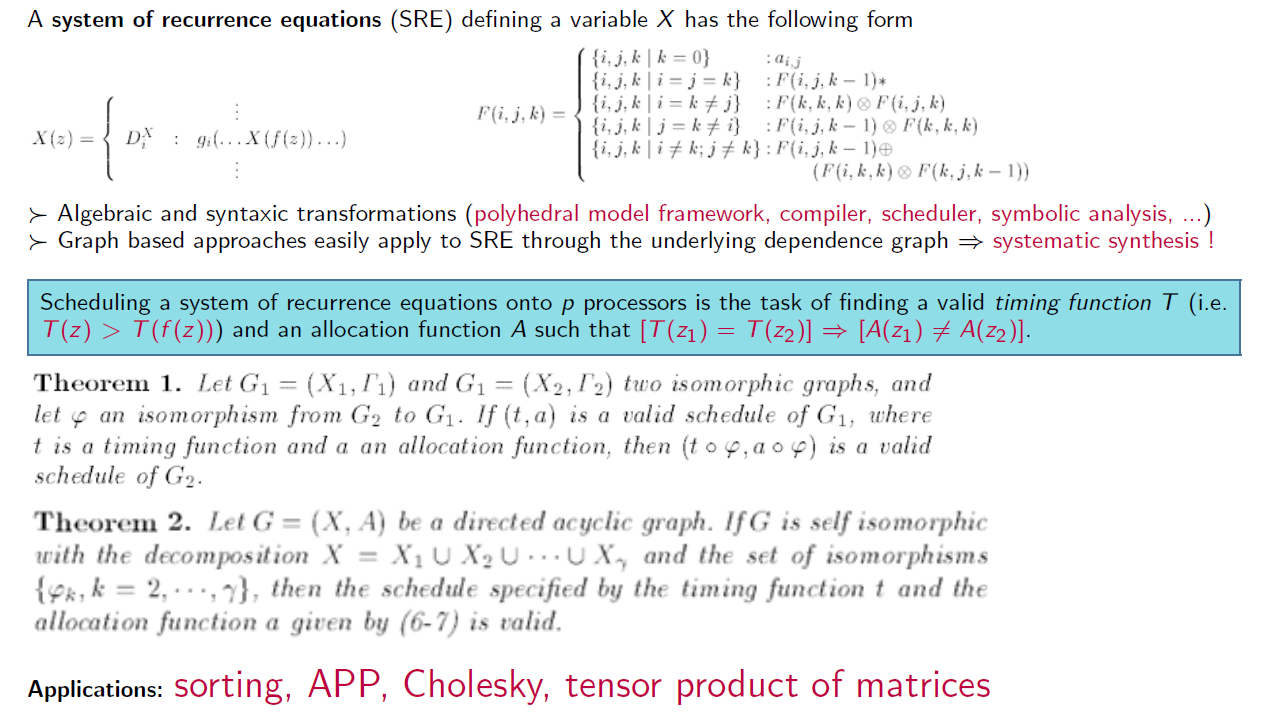 Our scheduling method (already published)  opens the following perspectives
Implementation as a scheduling  module into  a polyhedral model based framework.
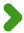 Study of an appropriate graph clustering (hybrid parallelism or modularity)
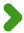 Inclusion of hardware parameters
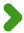 Claude Tadonki
Mines ParisTech
High Performance Computing as Combination of Machines and Methods and Programming
HDR defense - University Paris-Sud/Orsay - PCRI - May 16th 2013
LOGILAB (University of Geneva)
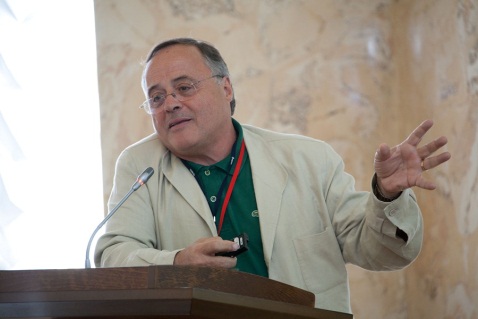 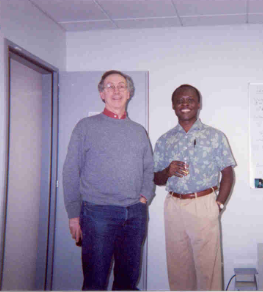 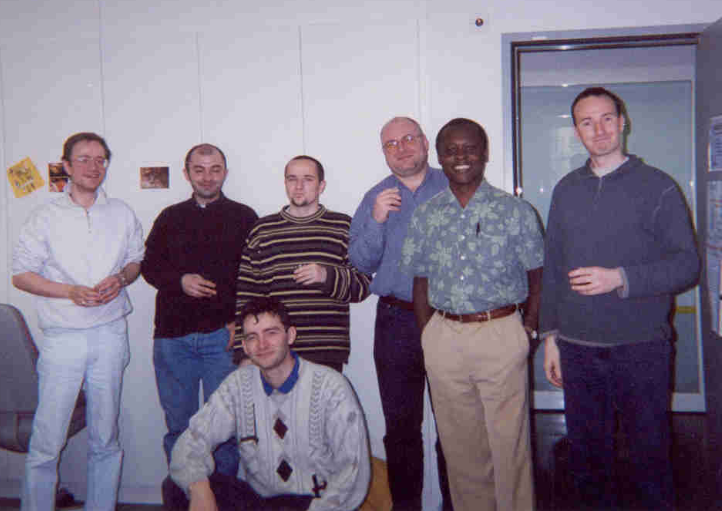 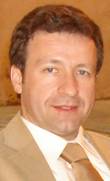 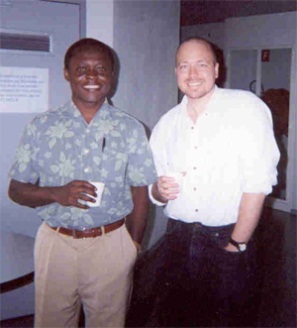 Inside the LOGILAB, Operation Research Laboratory 
founded by Pr Jean-Philippe Vial and Pr Alain Haurie
at the University of Geneva (Switzerland)
Dealing with modern, efficient, and somehow pragmatic approaches
for modeling and solving difficult real-world problems
Think about gaussian pivoting vs iterative methods
Claude Tadonki
Mines ParisTech
High Performance Computing as Combination of Machines and Methods and Programming
HDR defense - University Paris-Sud/Orsay - PCRI - May 16th 2013
Optimization
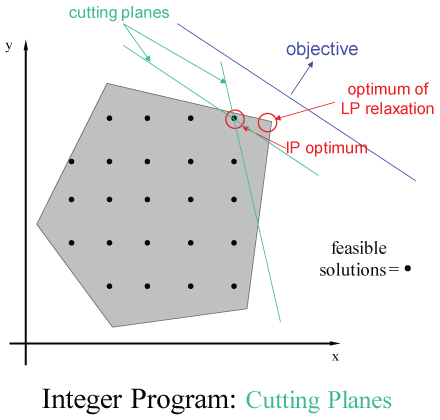 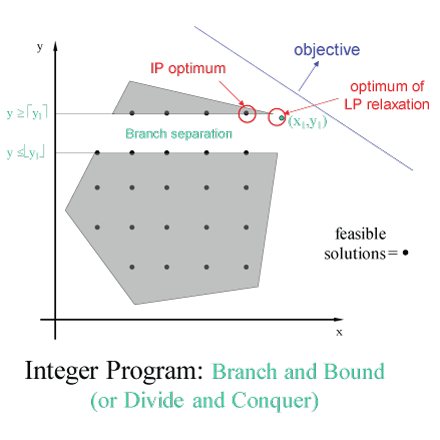 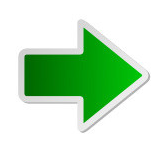 Practical instances of discrete (pure or mixed) optimization problems
are better solved though a skillfull combination of continuous optimization
techniques  and branch&bound-like mechanisms.
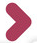 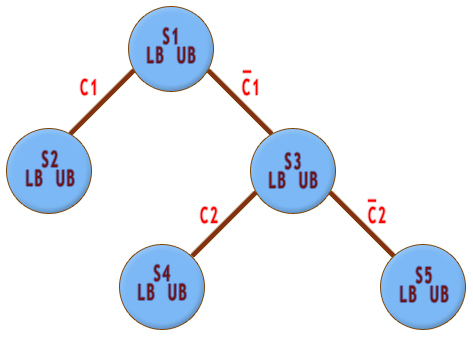 For a pure discrete problem, a relaxation is used.
For a mixed formulation, a decomposition approach can be considered.
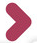 In number of cases, the objective function is (or becomes) non differentiable .
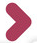 We then need a good non differentiable optimization method and solver.
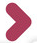 Claude Tadonki
Mines ParisTech
High Performance Computing as Combination of Machines and Methods and Programming
HDR defense - University Paris-Sud/Orsay - PCRI - May 16th 2013
ProxACCPM – Canonical Problem
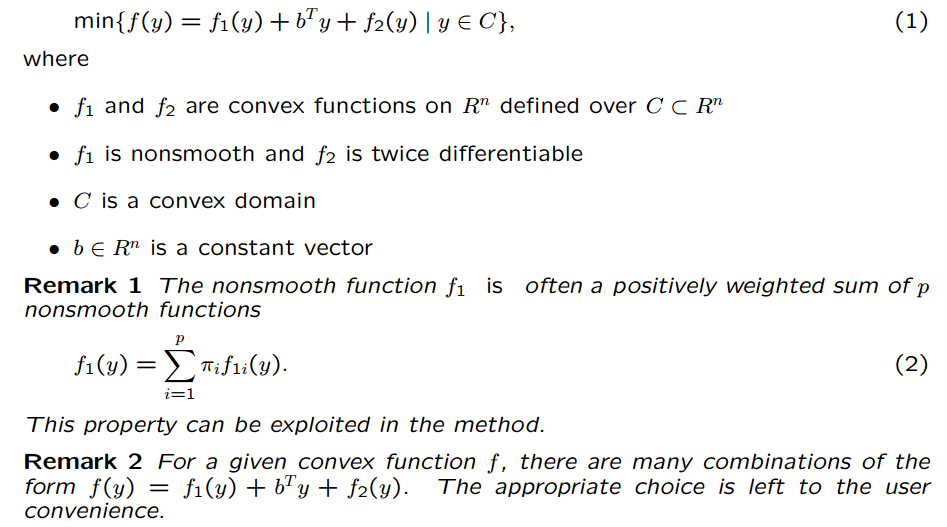 Project funded by the Swiss National Science Foundation
Claude Tadonki
Mines ParisTech
High Performance Computing as Combination of Machines and Methods and Programming
HDR defense - University Paris-Sud/Orsay - PCRI - May 16th 2013
ProxACCPM – Oracles
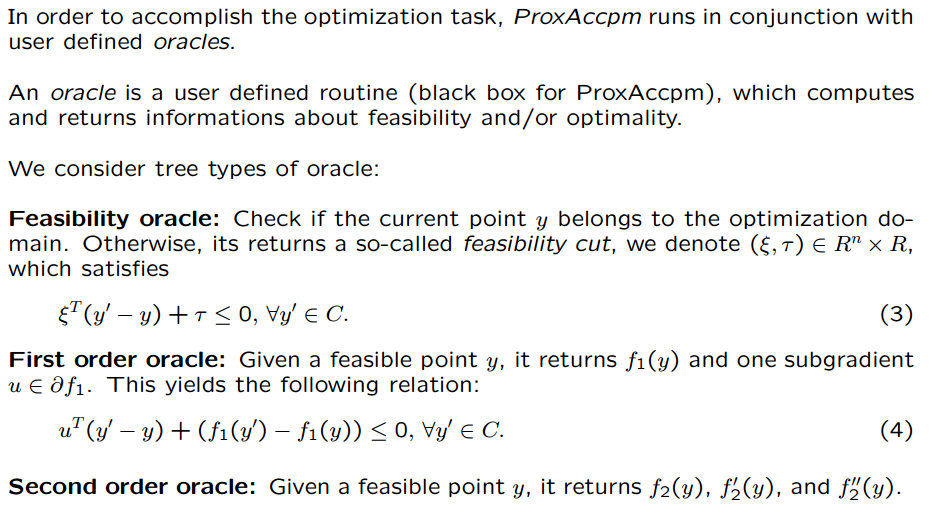 Claude Tadonki
Mines ParisTech
High Performance Computing as Combination of Machines and Methods and Programming
HDR defense - University Paris-Sud/Orsay - PCRI - May 16th 2013
ProxACCPM – Localization Set
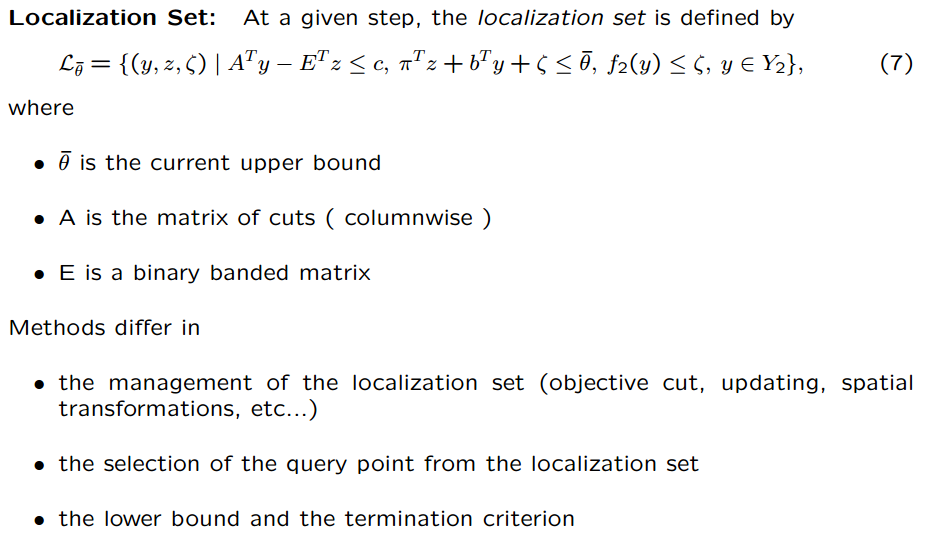 Claude Tadonki
Mines ParisTech
High Performance Computing as Combination of Machines and Methods and Programming
HDR defense - University Paris-Sud/Orsay - PCRI - May 16th 2013
ProxACCPM – The heart
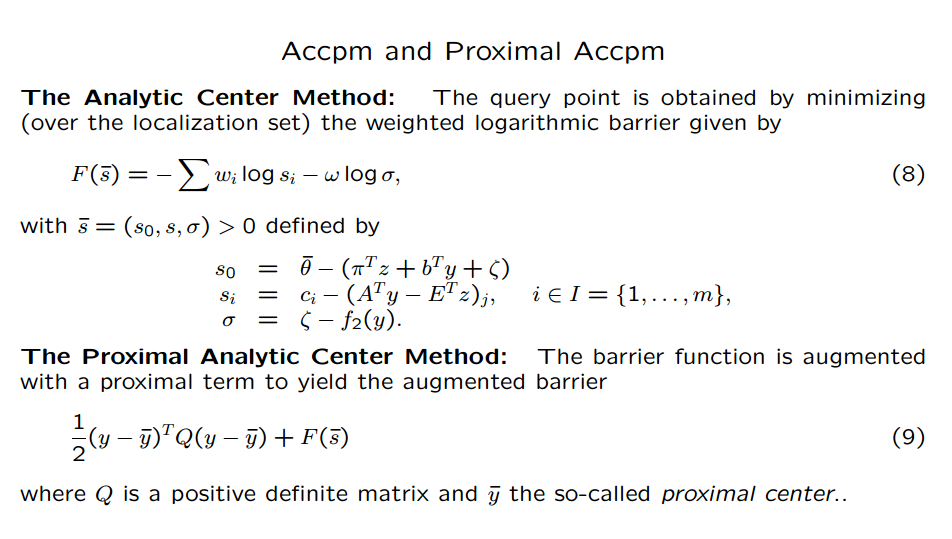 Claude Tadonki
Mines ParisTech
High Performance Computing as Combination of Machines and Methods and Programming
HDR defense - University Paris-Sud/Orsay - PCRI - May 16th 2013
ProxACCPM – The machinery
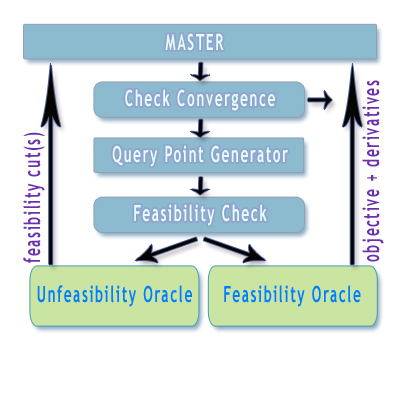 The main concerns are
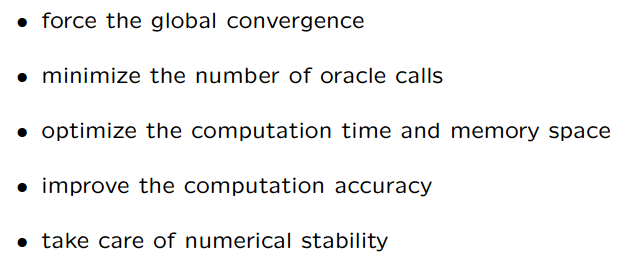 Babonneau, F., Beltran, C., Haurie, A., Tadonki, C. and Vial, J.-P., Proximal-ACCPM: a versatile oracle based optimization method, In Optimisation, Econometric and Financial Analysis, E. J. Kontoghiorghes editor, vol. 9 of Advances in Computational Management Science, 2006.
Achievements
Implementation of the method in a complete framework (https://projects.coin-or.org/OBOE).
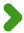 Implementation as a query point generator for connection with other packages (branch and bound)
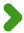 Several case studies published in journal and conferences
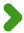 Some perspectives
Deep investigation of the parallelization on supercomputers (scheduling, scalability, load balance,…)
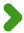 Study how to deal with updates instead of performing matrix computations from scratch at each step
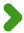 Sherman-Morrison formula
Investigate on numerical issues with large-scale ill-conditioned systems
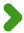 Approximation algorithms
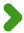 Claude Tadonki
Mines ParisTech
High Performance Computing as Combination of Machines and Methods and Programming
HDR defense - University Paris-Sud/Orsay - PCRI - May 16th 2013
Energy Minimization
Power consumption is a crucial concern with embedded systems and supercomputers 

Fujistsu K-Computer  US$10 millions/year for electricity
Pr Jose Rolim
Theoretical Computer Science Laboratory (TCS Lab)
Centre Universtaire Informatique
University of Geneva (Switzerland)
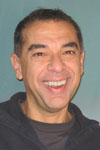 My work on Power Aware Computing and Distributed Algorithms
were initiated from my stay at the TCS-Lab.
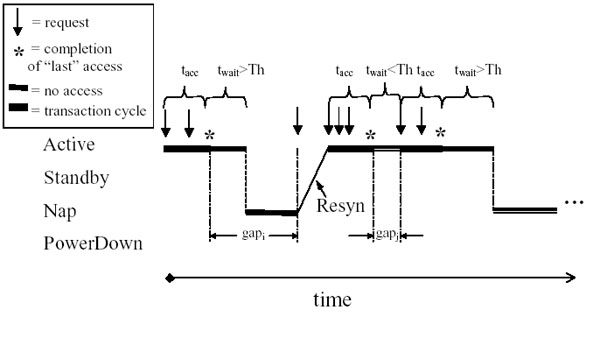 We focus on memory energy
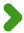 The memory is partitionned into several banks
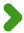 Each bank can be put into a specific power mode
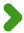 We assume regular (uniform) power state transitions
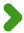 We formulate and solve the optimization problem
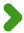 Multi-states Memory Architecture
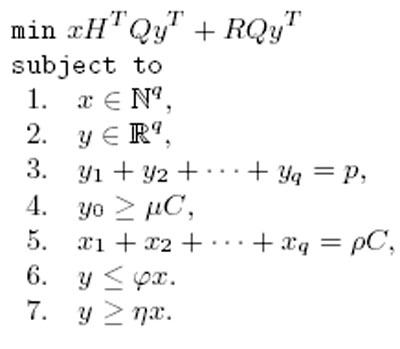 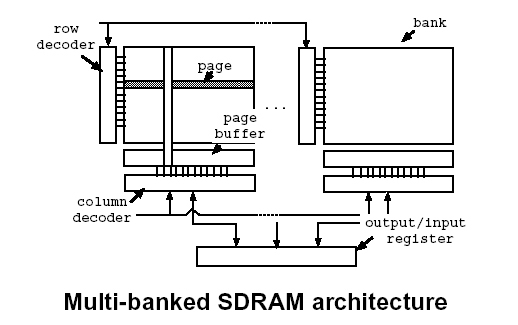 Good collaboration with Mitali Singh and Viktor Prasanna (University of Southern California)
Claude Tadonki
Mines ParisTech
High Performance Computing as Combination of Machines and Methods and Programming
HDR defense - University Paris-Sud/Orsay - PCRI - May 16th 2013
Energy Minimization
Model and Optimization
Input
Output
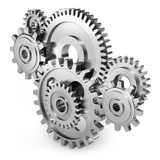 Hardware parameters : W, Q, H, p, q, and d
Optimal Energy E
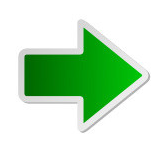 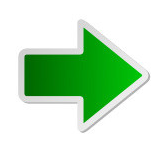 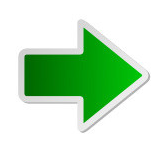 Power aware
program design 
and monitoring
Program parameters : R, C
Optimal transition repartition X
Memory management parameters : r, , 
Optimal time repartition Y
Some perspectives are:
Design a methodology that will use the output of our work for a systematic synthesis of energy efficient policies
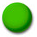 Extend and adapt our model to current and future memory systems (multilevel and shared)
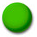 Use a similar formal approach to analyse the energy issue on the cloud systems (user and provider)
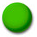 Investigate on other approaches (dynamic scheduling, compilation, …)
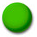 One of our proposal on this topic received an important grant from the
Swiss National Science Foundation
We have been also investigating on:
Distributed algorithm in sensors networks (localization and information retrieval)
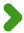 Dual-power management problem (mathematical programming approach and heuristics)
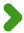 Algorithms for the web (search engines and social networks)
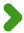 Claude Tadonki
Mines ParisTech
High Performance Computing as Combination of Machines and Methods and Programming
HDR defense - University Paris-Sud/Orsay - PCRI - May 16th 2013
PetaQCD – Overview
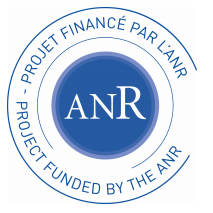 ANR Project (HPC & Particles Physics)
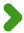 National: G. Grosdidier (coordinator), P. Roudeau, O. Pène, C. Tadonki, K. Petrov, D. Barthou, M. Kruse, C. Eisenbeis, B. Blossier,  L. Morin,        F. Bodin, F. Touze, O. Brand-Foissac, J. C. Angles d’Auriac, A. Seznec, A. Cohen, C. Bastoul, and more.

Abroad: K. Urbach, K. Jansen, L. Scorzatto, D. Pleiter, R. Tripiccione
Origin of the universe (matter)
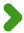 Good cooperative effort
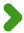 Multidisciplinary collaboration
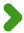 HPC & numerical challenges
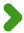 Lot of materials and outputs of this 
project can be found here
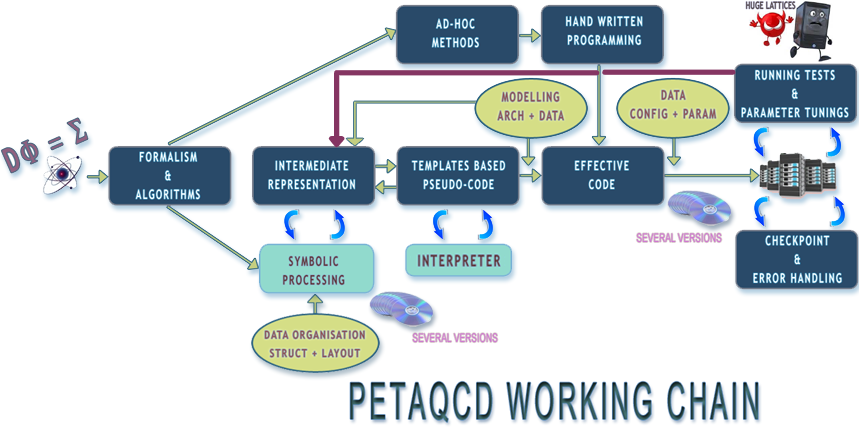 https://www.petaqcd.org
Claude Tadonki
Mines ParisTech
High Performance Computing as Combination of Machines and Methods and Programming
HDR defense - University Paris-Sud/Orsay - PCRI - May 16th 2013
PetaQCD – Contributions
Hybrid extension of the reference package (tmLQCD) using Pthread library
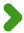 Accelerated algorithm & implementation of the Dirac operator and other linear algebra kernels
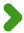 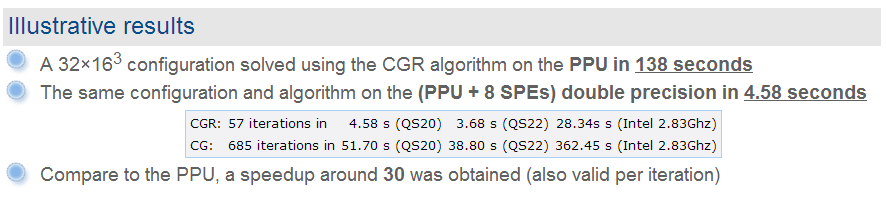 C. Tadonki, G. Grosdidier, and O. Pene, « An efficient CELL library for Lattice Quantum Chromodynamics »,   ACM SIGARCH Computer Architecture News, vol 38(4) 2011.
Block decomposition
C. Tadonki, «Strengthening deflation implementation» for large scale LQCD inversions, Orsay, Sept. 27th – 28th 2012
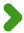 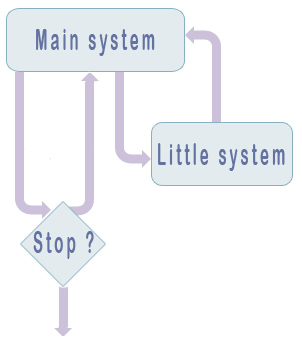 We have implemented a generic block decomposition (multidimensional and with no restriction on the number of blocks per axis) within the tmLQCD package. The aim is to increase the basis of the deflation method (to solve large ill-conditioned systems) without
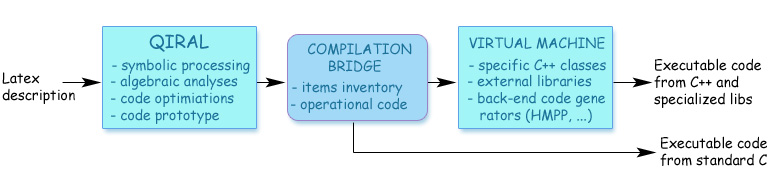 Code generation
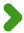 D. Barthou, G. Grosdidier, M. Kruse, O. Pene and C. Tadonki,« QIRAL: A High Level Language for Lattice QCD Code Generation », Programming Language Approaches to Concurrency and Communication-cEntric Software (PLACES'12) in conjunction with the European joint Conference on Theory & Practice of Software (ETAPS), Tallinn, Estonia, March 24-April 1, 2012.
Claude Tadonki
Mines ParisTech
High Performance Computing as Combination of Machines and Methods and Programming
HDR defense - University Paris-Sud/Orsay - PCRI - May 16th 2013
Accelerated Computing
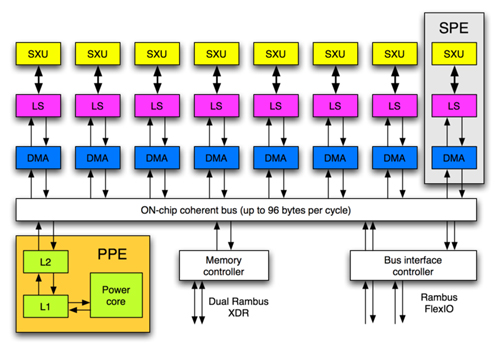 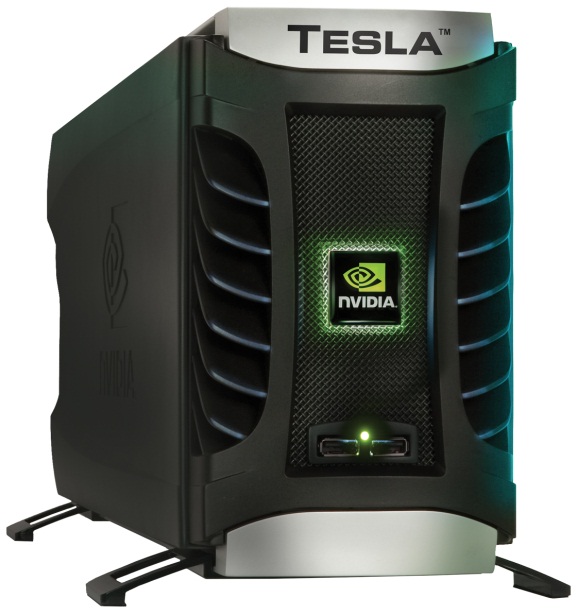 I start investigating on this topic from my collaboration with Dr Lionel Lacassagne 
(ANR project Ocelle 2007-2009), also SIMD and Image Processing stuffs.

Good collaboration with Dr Joel Falcou, Tarik Saidani, Khaled Hamidouche, and Pr Daniel Etiemble
T. Saidani, J. Falcou, C. Tadonki, L. Lacassagne, and D. Etiemble,« Algorithmic Skeletons within an Embedded Domain Specific Language for the CELL Processor », Parallel Architectures and Compilation Techniques (PACT), PACT09, Raleigh, North Carolina (USA), September 12-16, 2009.
Claude Tadonki
Mines ParisTech
High Performance Computing as Combination of Machines and Methods and Programming
HDR defense - University Paris-Sud/Orsay - PCRI - May 16th 2013
Accelerated Computing – Generic DMA
DMA issues related to tiling
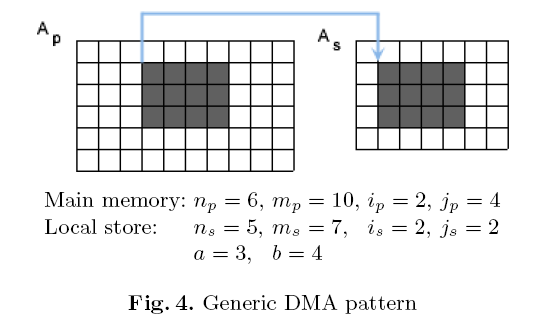 Performing the transfer expressed in figure 4 raises number of problems:
• the region to be transferred is not contiguous on memory, thus list DMAs are considered
• the address of one given row is not aligned, thus the global list DMA is not possible
• the (address, volume) pair of a row does not match the basic DMA rules (the above two
   ones), thus the entire list DMA cannot be carried out
• misalignment could come from both sides (main memory and/or local store)
• the target region on the local store might be out of the container limits
We have designed and implemented a routine which performs this task very efficiently
Claude Tadonki
Mines ParisTech
High Performance Computing as Combination of Machines and Methods and Programming
HDR defense - University Paris-Sud/Orsay - PCRI - May 16th 2013
Accelerated Computing – Harris Algorithm
The Harris-Stephen algorithm is
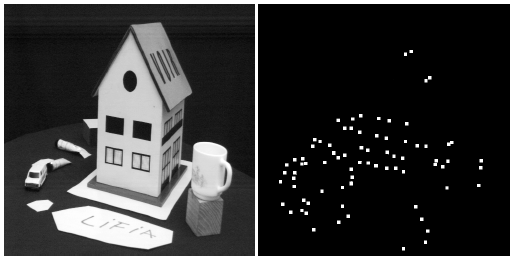 a corner (point of interest) detection algorithm
  an improved variant of the original algorithm by Moravec
  used in computer vision for feature extraction like
   motion detection
   image matching
   tracking
3D reconstruction
 object recognition
Technically,  the Harris algorithm is based on a pixelwise autocorrelation S given by
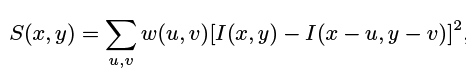 where (x, y) is the location of the pixel and I(x, y) its intensity (grayscale mode).
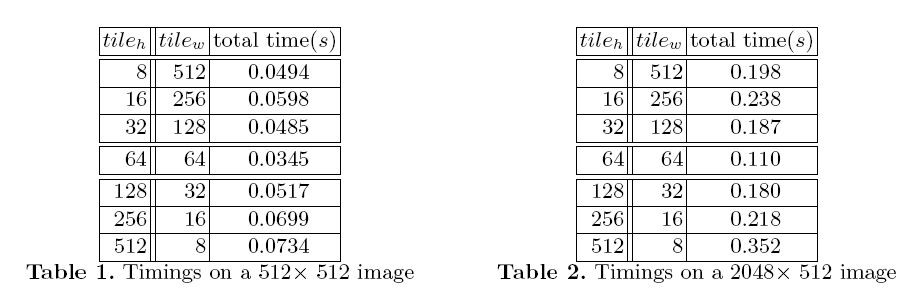 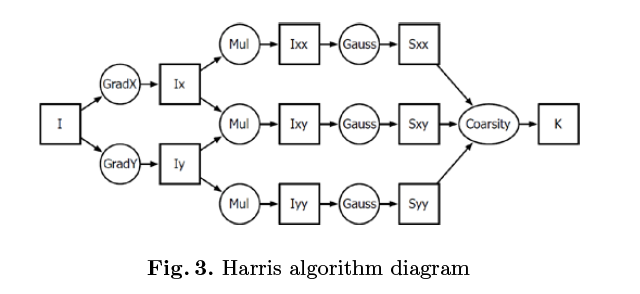 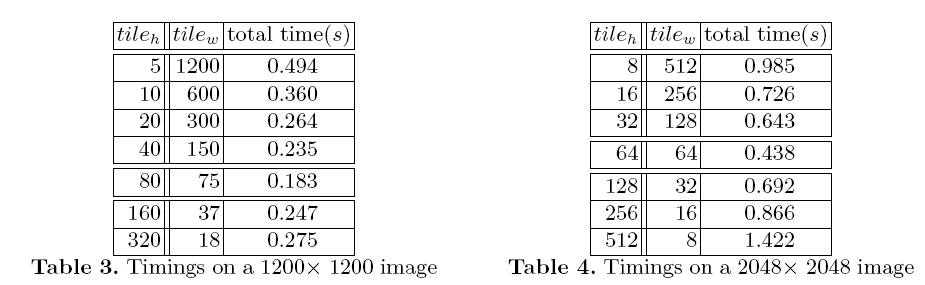 C. Tadonki, L. Lacassagne, E. Dadi, M. Daoudi, 
«Accelerator-based implementation of the Harris algorithm», 5th International Conference on Image Processing (ICISP 2012), June 28-30, 2012.
We observe 50% improvement between square tiles and  full row tiles.
Claude Tadonki
Mines ParisTech
High Performance Computing as Combination of Machines and Methods and Programming
HDR defense - University Paris-Sud/Orsay - PCRI - May 16th 2013
PetaQCD – Algebraic Path Problem
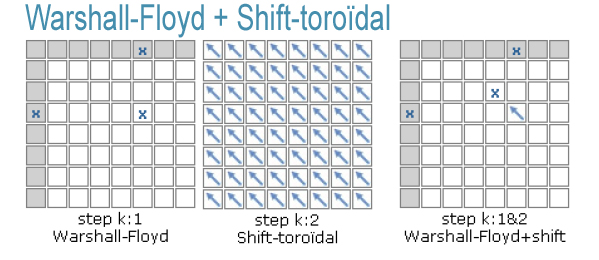 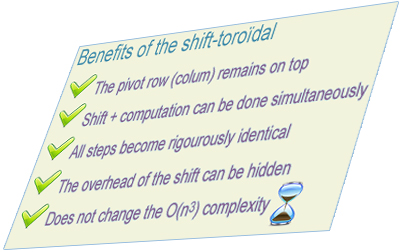 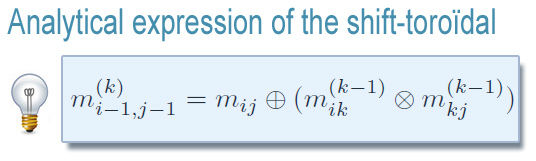 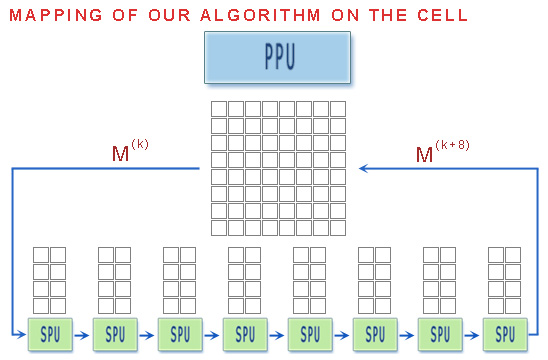 PPE-DMA is issued only by the first and the last processor
Inner SPEs communicate and synchronize locally
Computation-communication overlap occurs for all communications
Can run on more SPEs or CELL Blades by natural extension
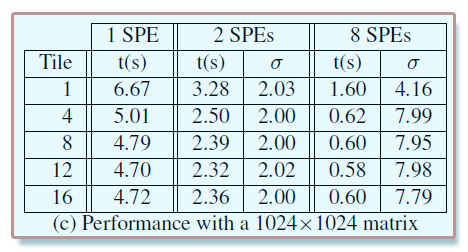 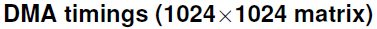 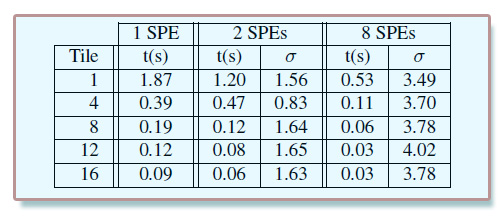 C. Tadonki,   « Ring pipelined algorithm for the algebraic path problem on the CELL Broadband Engine », WAMMCA 2010 - SBAC PAD 2010, Petropolis, Rio de Janeiro, Brazil, October 27-30, 2010. (IEEE digital library)
Claude Tadonki
Mines ParisTech
High Performance Computing as Combination of Machines and Methods and Programming
HDR defense - University Paris-Sud/Orsay - PCRI - May 16th 2013
Accelerated Computing – LQCD library
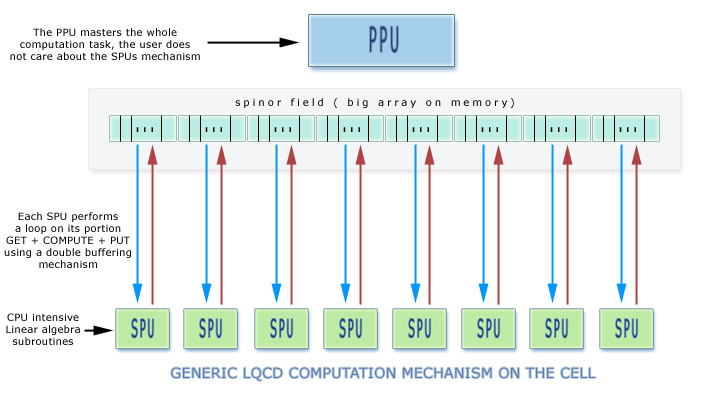 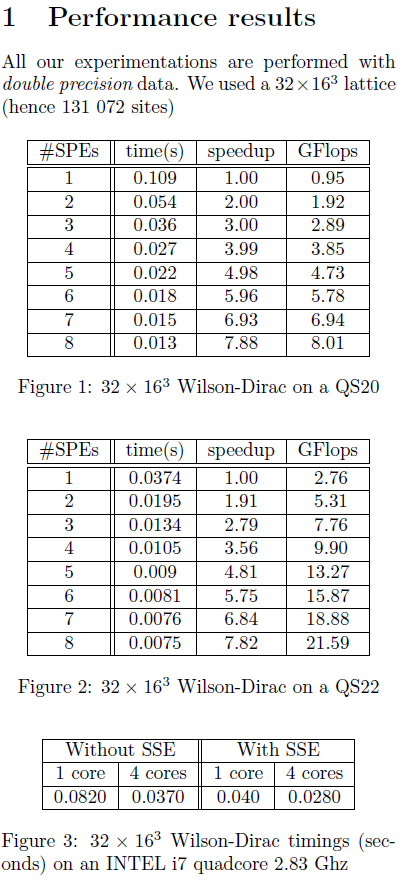 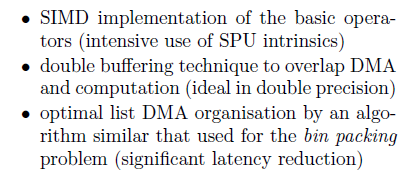 C. Tadonki, G. Grosdidier, and O. Pene, «An efficient CELL library for Lattice Quantum Chromodynamics», HEART - ACM/ICS, Epochal Tsukuba, Tsukuba, Japan, June 1-4, 2010.
Claude Tadonki
Mines ParisTech
High Performance Computing as Combination of Machines and Methods and Programming
HDR defense - University Paris-Sud/Orsay - PCRI - May 16th 2013
UNIVERSAL REPORT: A Universal Source Code Analysis and Documentation Software
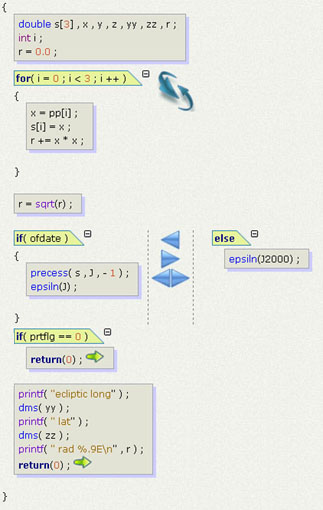 Basic, C, C++, COBOL, Fortran, Java, Javascript, Matlab, Pascal, Visual Basic, Borland C++ Builder, Delphi, Kylix, Perl,  PL1, Python, Visual C++, Visual Basic .Net, Visual C#, Visual J++, and more
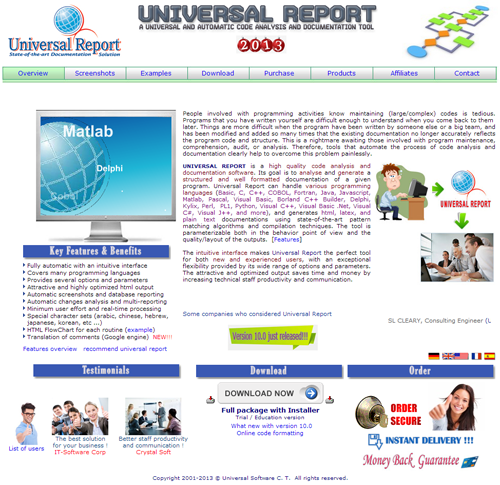 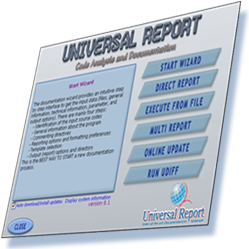 Prestigious custumers 
NASA - Northrop Grumman Corporation
www.omegacomputer.com
Claude Tadonki ,   « Universal Report: A Generic Reverse Engineering Tool  »,12th IEEE International Workshop on Program Comprehension, IWPC 2004 , University of Bari, Bari, Italy , June 2004 ,
Claude Tadonki
Mines ParisTech
High Performance Computing as Combination of Machines and Methods and Programming
HDR defense - University Paris-Sud/Orsay - PCRI - May 16th 2013
Cooperations
Cooperation with Brazil
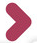 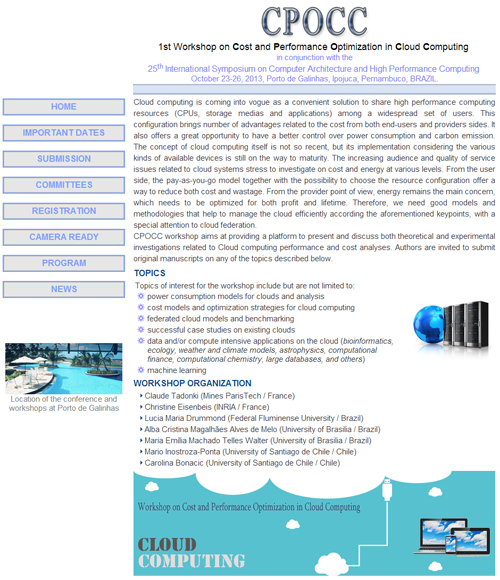 BioCloud project of the STIC-AmSud
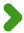 Sandwich PhDs (Brazilia/Rio/Niteroi)
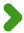 Papers, visitings, events, courses
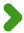 Other Latin America partners (Chile, …)
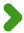 + INRIA and Paris-Sud University
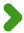 Cooperation with Morocco (Oujda)
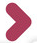 Sandwich PhDs
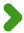 Papers, visitings, seminars
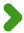 Cooperation at Mines ParisTech
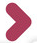 TIMC project (multi-target images)
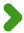 CMM (Math Morphology) and CAOR
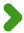 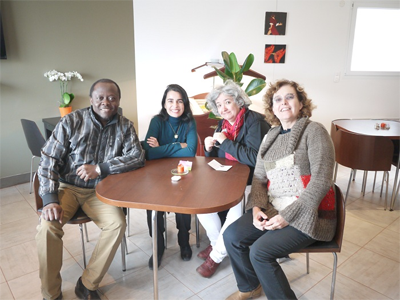 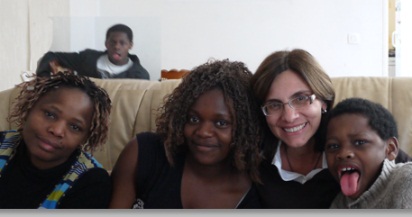 BioCloud Partners at Orsay
Claude Tadonki
Mines ParisTech
High Performance Computing as Combination of Machines and Methods and Programming
HDR defense - University Paris-Sud/Orsay - PCRI - May 16th 2013
Special Dedication
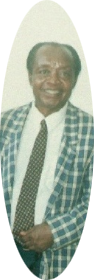 In memory of Jean Tadonki (1939-2001)
« You are the greatest »
Claude Tadonki
Mines ParisTech
High Performance Computing as Combination of Machines and Methods and Programming
HDR defense - University Paris-Sud/Orsay - PCRI - May 16th 2013
Special Dedication
Thanks to all of you
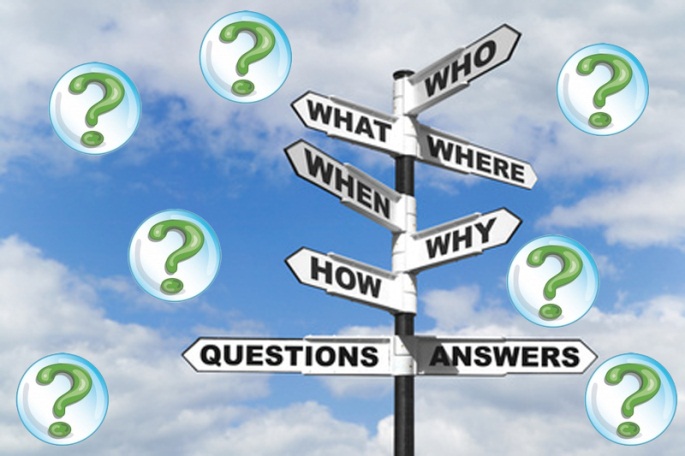 Family, friends, colleagues, collaborators, advisors, examiners, referees, administration, technicians, audience, you, …
Claude Tadonki
Mines ParisTech
High Performance Computing as Combination of Machines and Methods and Programming
HDR defense - University Paris-Sud/Orsay - PCRI - May 16th 2013